Oficina BR 01: 
Pactuação da BR 2025


Maio/2025
Pactuação da BR 2025
SUMÁRIO
PRINCIPAIS CARACTERÍSTICAS DO PROGRAMA
LEGISLAÇÃO E NORMATIZAÇÃO
GOVERNANÇA DA BR (CIBR, CSBR, CASA CIVIL E SGGD)
REGRAS GERAIS PARA INDICADORES (GLOBAL X ESPECÍFICO) 
REGRAS PARA COMPOSIÇÃO E FORMALIZAÇÃO DAS CSBR
PONTOS CRÍTICOS OBSERVADOS NAS PROPOSTAS DE 2024
FORMULÁRIO
PRAZOS E PROCEDIMENTOS PARA PACTUAÇÃO DE METAS
 CRONOGRAMA BR’s
FLUXO DE PACTUAÇÃO DE INDICADORES E METAS
Pactuação da BR 2025
I.  Principais Características do Programa
O Programa de BR funciona como um bônus financeiro pago aos servidores das Secretarias e Autarquias que atingirem ou superarem metas previamente estabelecidas para suas áreas de atuação. Suas principais características são:
Baseado em metas:
As metas são definidas de acordo com os indicadores de desempenho específicos de cada setor, tais como: saúde, educação, segurança pública, entre outros.
Avaliação de desempenho institucional:
Os resultados alcançados são medidos e comparados às metas estabelecidas.
A bonificação é proporcional ao grau de cumprimento dessas metas.
Finalidade:
Motivar os servidores a aprimorar as entregas de serviços públicos.
Tornar a gestão pública mais eficiente e focada em resultados, além de alinhada com a estratégia do Governo.
Pagamento do bônus:
Os valores variam conforme o desempenho do órgão ou unidade  administrativa, e podem ser pagos anualmente ou em períodos específicos (ex: SSP).
Pactuação da BR  2025
Legislação e Normatização

Lei Complementar nº 1.361/2021, Institui a BR no âmbito da administração direta e autarquias;
Lei Complementar n° 1.245/2014, Institui a BR para Polícias Civil, Técnico-Científica e Militar;
Decreto nº 66.772/2022, que regulamenta a BR;
Decreto nº 67.468/2023, que altera a composição da CIBR;
Decreto nº 69.423/2025, altera o Decreto nº 66.772/2022, que regulamenta a BR;
Deliberação da CIBR nº 2, de 2/03/2025, que trata das BRs de 2024 e 2025.
Pactuação da BR 2025
Requisitar ajustes (5 dias úteis)
III. Governança da BR
Comissão Intersecretarial da BR (CIBR)
* CC, SFP e SGGD *
Definir prazos para pactuação de metas 
Homologar propostas e aprovar resultados.
Revisar metas em casos excepcionais (ex.: mudanças legislativas).
Subsecretaria de Gestão (SGGD)
Coordenar a análise técnica das metas e indicadores (Art. 1º, III).
Produzir relatórios gerenciais e oferecer consultoria às CSBR.
Gerenciar o conhecimento da política (ex.: manuais, capacitações etc.).
Casa Civil (CC)
 Validar o alinhamento com PPA 2024-2027 e SIG-SP (Projetos Prioritários).
 Garantir conformidade legal .
✓    Avaliar o caráter desafiador das metas.
Comissões Setoriais (CSBR)
Elaborar , revisar e validar propostas de metas por órgão/autarquia.
Apurar resultados (Art. 5º do Decreto nº  66.772/2022).
Pactuação da BR 2025
IV. Regras gerais para indicadores (global x específico)
Lembrar que devem estar alinhados também aos indicadores globais
Lembrar que a atribuição do peso do indicador está intimamente ligada à sua relevância estratégica
Pactuação da BR 2025
V. Regras gerais para indicadores (global x específico)
Para todos os indicadores:
Mensuráveis (dados auditáveis);
Alinhados ao Decreto nº 68.205/2023 (SIG-SP);
Metas progressivas (evolução em relação ao ciclo anterior).
2. Critérios de Validação
3. Linhas de Base e Metas (Art. 3º do Decreto nº 69.423/2025)
Pactuação da BR 2025
VI. Pontos críticos identificados nas propostas de 2024
Ausência de documentos de referência: Falta de vinculação como o PPA 2024/2027 (programas prioritários), planos estratégicos ou planos de ação setoriais.
Linha de base inferior a exigida na Deliberação CIBR nº 02/2025.
Metas pouco desafiadoras (incremento de até 3%) ou não apresentando evolução sobre ano anterior.
Ausência de dados históricos do indicador: Falta de séries temporais que justifiquem a meta proposta ou demonstrem evolução do indicador, ou, ainda, a sua substituição.
Falta de justificativas técnicas: Ausência de justificativas consistentes, com falta de análise crítica e comprovação do impacto da proposta.
Pactuação da BR 2025
VI. Pontos críticos identificados nas propostas de 2024
Fonte de apuração dados internos não disponibilizados ao público em meio digital.
Ausência de justificativa técnica para a exclusão dos indicadores da BR do ano anterior.
Falta de padronização na descrição dos indicadores (descrições variam em profundidade).
Falta de Seções Obrigatórias  (Anexo I da Deliberação CIBR n°2 de 21/03/2025).
Tabela-Resumo Incompleta: a tabela atual não inclui campos obrigatórios como: Unidade de medida; Fonte de dados validada; Vínculo com o Sistema de Informações Gerenciais (SIG-SP).
Pactuação da BR 2025
V. Documentos de Referência
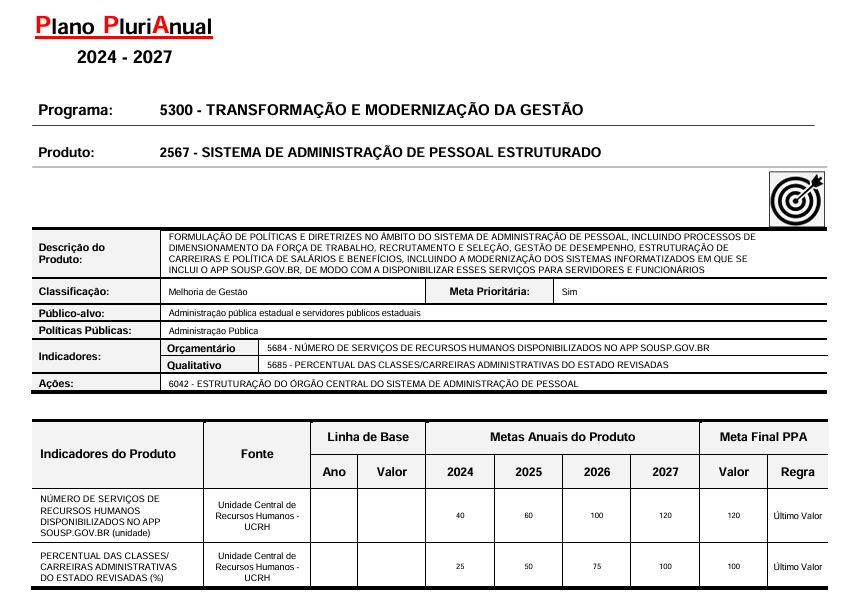 PPA 2024/2027: Programas Prioritários
Planejamento Estratégico
Planos de Ação Setorial (PDI’s e Planos Diretores)
Pactuação da BR 2025
VI. Linhas de Base Inferior ao Exigido pela Deliberação CIBR
Pactuação da BR 2025
VI. Metas Pouco Desafiadores
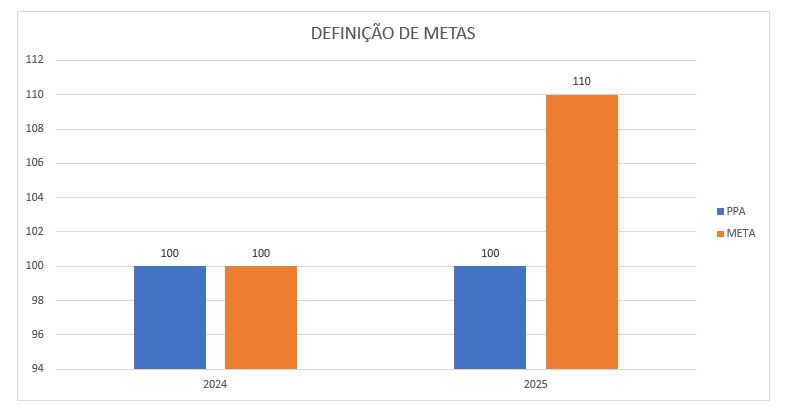 No contexto da política de BR a definição das metas devem buscar um acréscimo de esforço por parte do órgão, pois, o objetivo final é incentivar a busca por resultados superiores, não enxergar a BR como um 14º salário!
Definição de metas pouco desafiadoras: estabelecer metas que já seriam alcançadas naturalmente, sem esforço adicional, para garantir a bonificação. Isso desestimula a inovação e o aprimoramento real dos serviços. 
Alinhamento com resultados históricos: utilizar a avaliação sistemática de dados históricos (séries temporais) para subsidiar a definição das metas. Na eventual ausência de dados, fazer uso de análises comparativas entre serviços e produtos similares ou Benchmarking.
Pactuação da BR 2025
VI. Falta de Justificativas Técnicas
A proposta como um todo deve conter justificativas consistentes a respeito da escolha dos indicadores, seus pesos e metas. 
Esses devem estar em consonância com os documentos apresentados (extratos do PPA e outros documentos de planejamento como destacado anteriormente), como também, com os dados históricos apresentados. 
Além disso, eventuais substituições de indicadores também devem estar amparadas em explicações e contextualização adequadas.
Pactuação da BR 2025
VIII. Prazos e Procedimentos para Pactuação de Metas
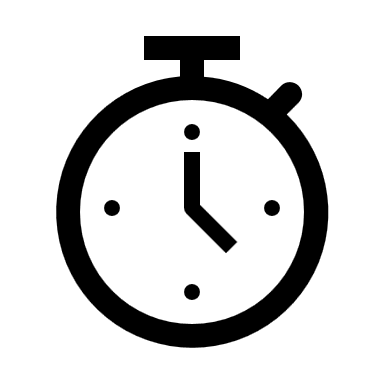 Cabe à CIBR definir prazos anuais para envio de propostas de pactuação por parte de secretarias e autarquias (Art. 1º, IV e V).
 Poderá haver penalizações para órgãos que não cumprirem prazos ou apresentarem indicadores fora dos requisitos legais (Art. 1º, V, §2º).
Os órgãos poderão ser solicitados a realizarem ajustes e adequações em suas propostas, tendo para isso, 5 (cinco) dias prorrogáveis por mais 5 (cinco) (Deliberação CIBR nº 2, Art. 7º, § 2º).
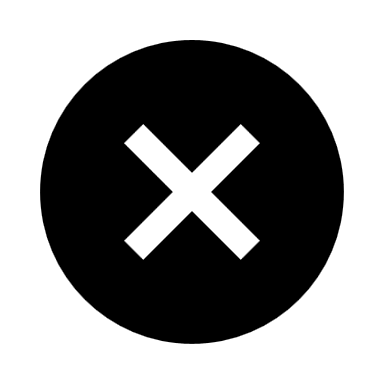 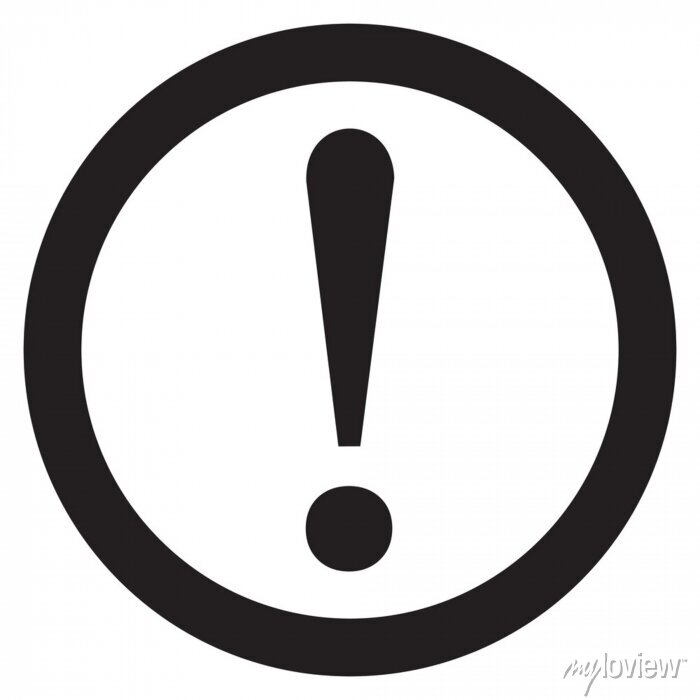 Pactuação da BR 2025
IX. Cronograma BR’s
Pactuação da BR de 2024: envio do processo até 22/abril/2025;
Pactuação da BR de 2025:  envio de 01/abril/2025 a 30/maio/2025;

Apuração da BR de 2024: envio do processo até 30/junho/2025;
Apuração da BR de 2025: até 28/fevereiro/2026.
Pactuação das BRs 2024 e 2025
X. Fluxo de pactuação de indicadores e metas
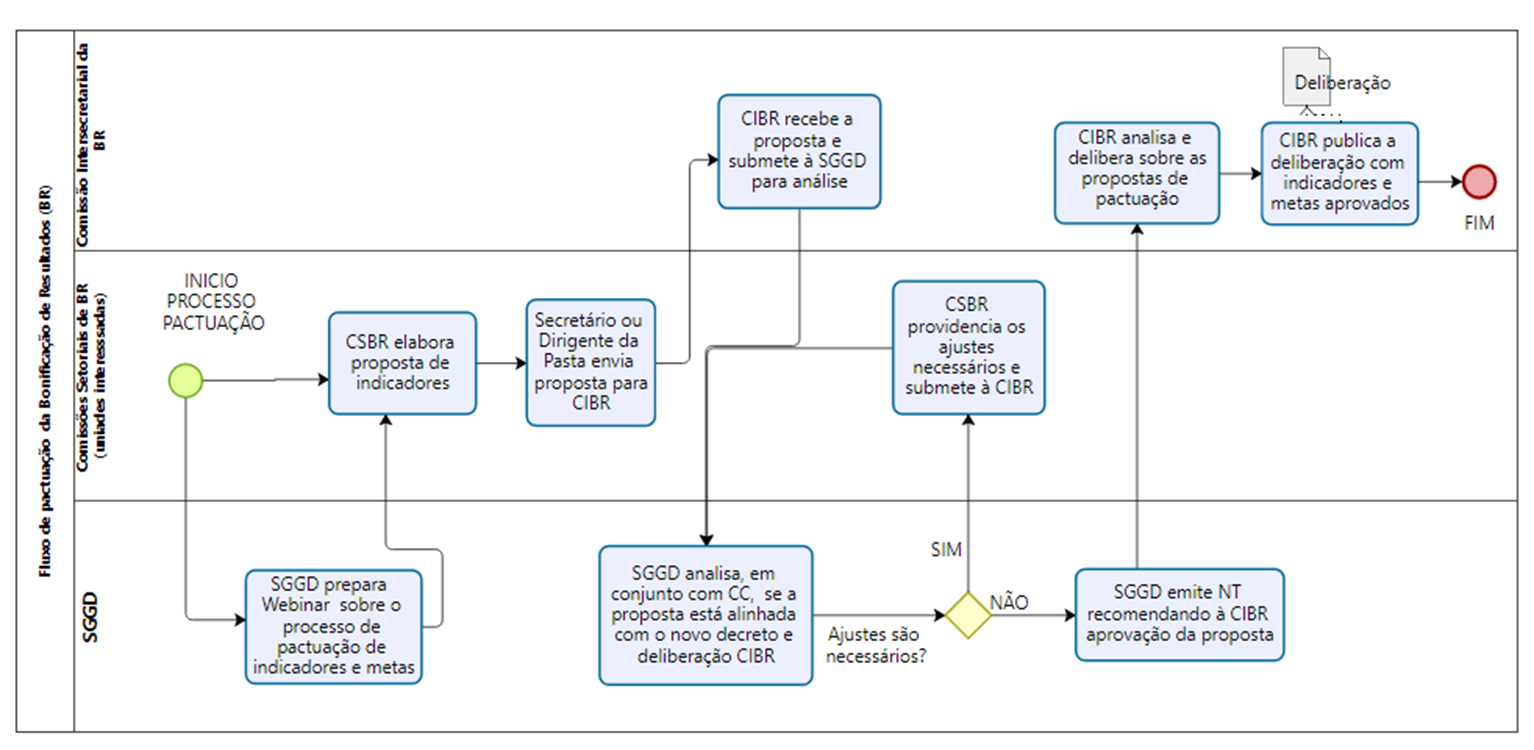 Pactuação das BRs 2024 e 2025
DÚVIDAS?
Contato: bonificacao@sp.gov.br
Obrigado!